Strengthening Nursing Home Emergency Preparedness: Insights from Telligen's Online Assessment Tool and Collaborative Strategies for Building Resilience
Brian Feist, BSN, RNSr. Quality Improvement FacilitatorTelligen QIN-QIO
Telligen QIN-QIO and HQIC
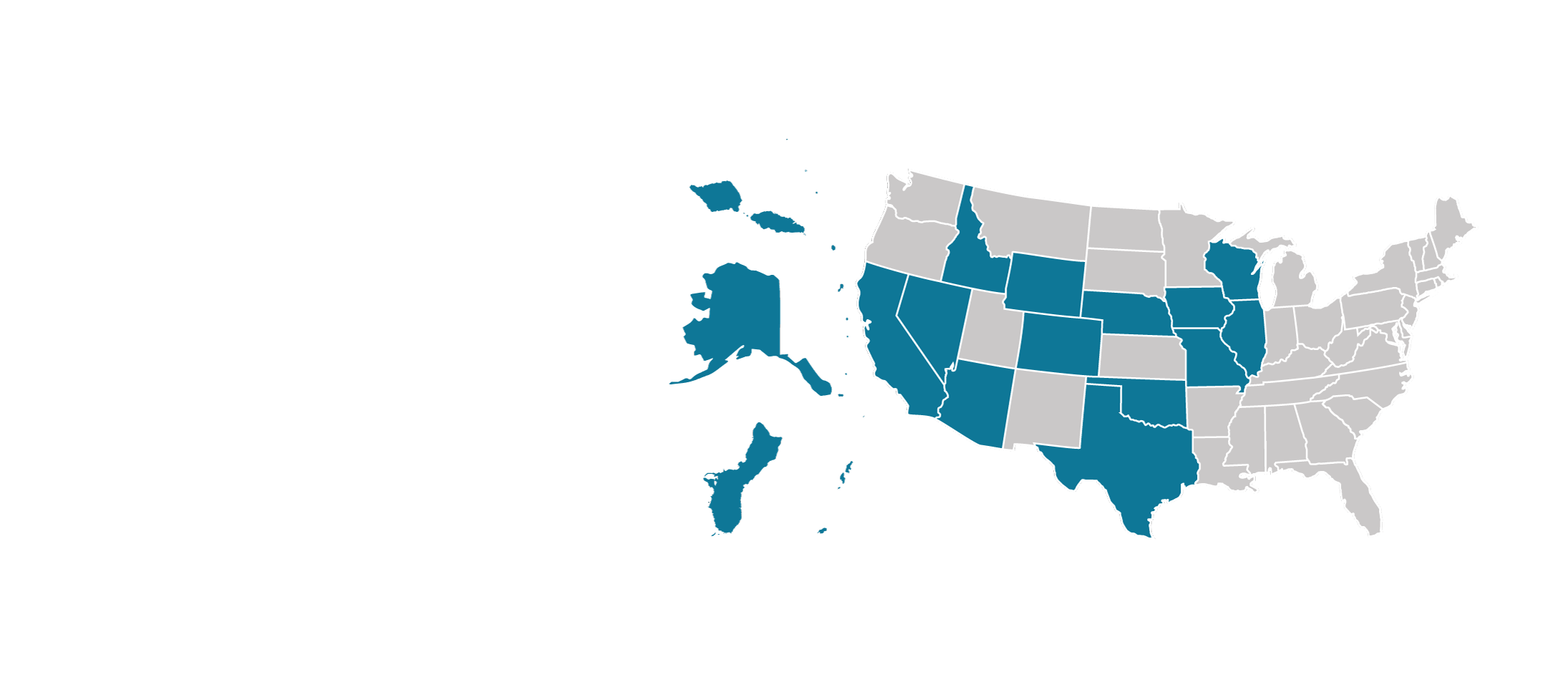 Telligen is a Centers for Medicare & Medicaid Services (CMS) Quality Innovation Network-Quality Improvement Organization (QIN-QIO) for Colorado, Illinois, Iowa and Oklahoma and a Hospital Quality Improvement Contractor (HQIC) covering 15 states and American Samoa.
1
Ice Breaker Questions
What is your comfort level with emergency preparedness planning? 
What is one element of a comprehensive emergency preparedness plan?
2
Session Objectives
Participants will be able to: 
Recognize the value of a gap analysis to assess emergency preparedness plans and for system-level improvement
Describe the challenges and barriers faced by nursing homes in preparing for public health emergencies and natural and man-made disasters
Discover best practices to foster a culture of readiness and resilience during an emergency
3
Introduction
Natural and man-made disasters and public health emergencies, such as the recent COVID-19 pandemic, have significantly impacted nursing homes, highlighting the critical need to address underlying challenges in emergency preparedness

These challenges significantly hinder the ability of nursing homes to effectively respond to emergencies, jeopardizing the safety and well-being of residents and staff members
4
Nursing Home Emergency Preparedness Regulations
§ 483.73 Emergency Preparedness
The LTC facility must establish and maintain an emergency preparedness program that meets the requirements of this section. The emergency preparedness program must include, but not be limited to, the following elements:
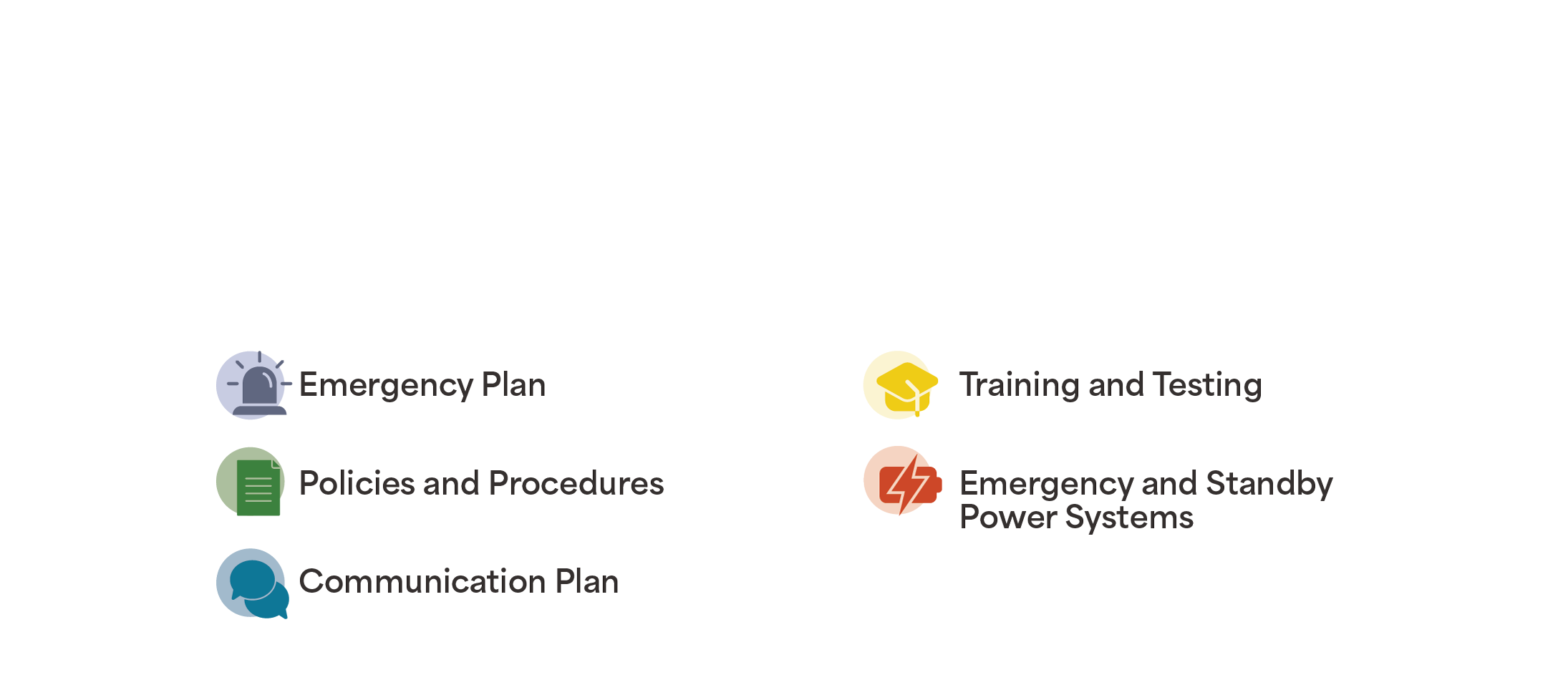 5
https://www.ecfr.gov/current/title-42/chapter-IV/subchapter-G/part-483/subpart-B/section-483.73
September 2023 OIG Report: Call to Action
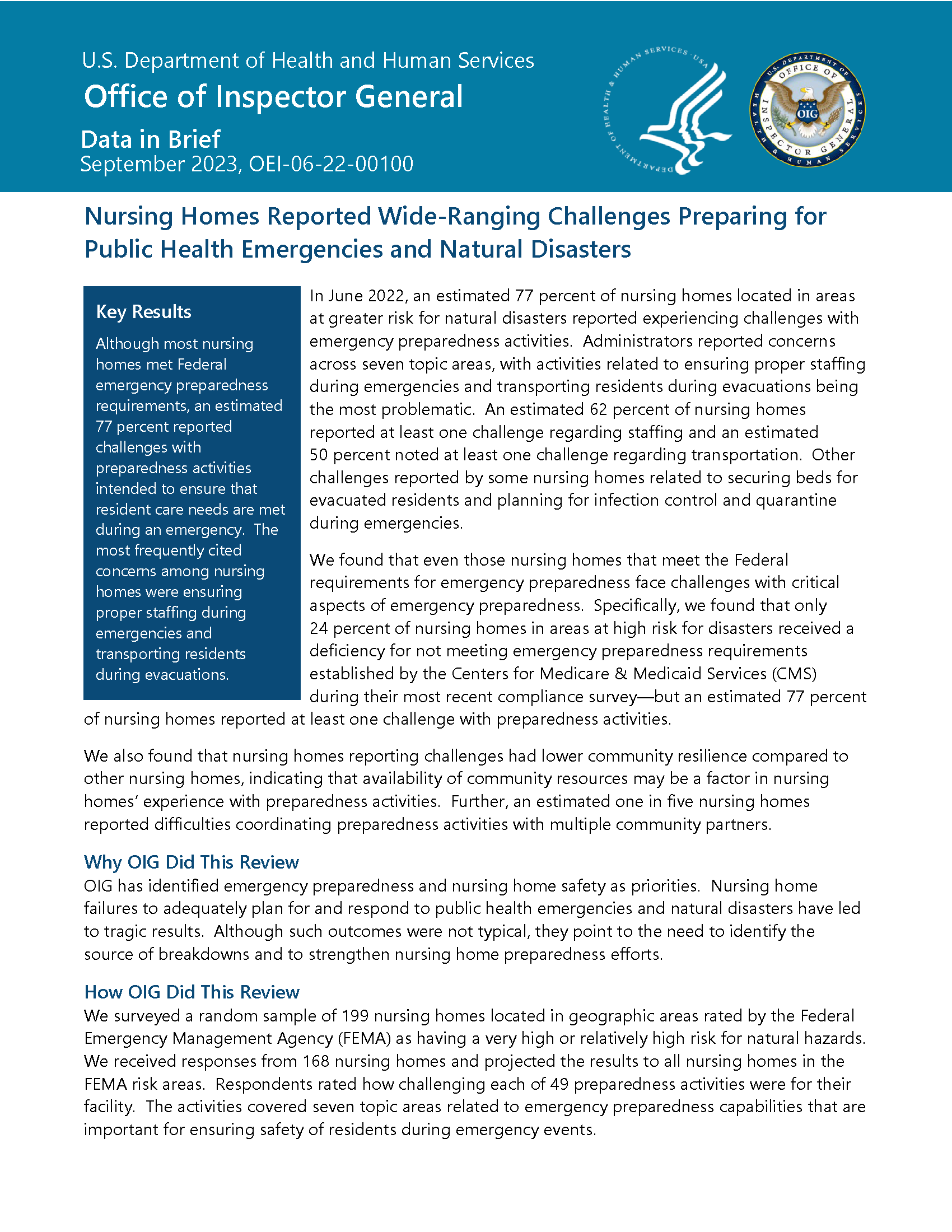 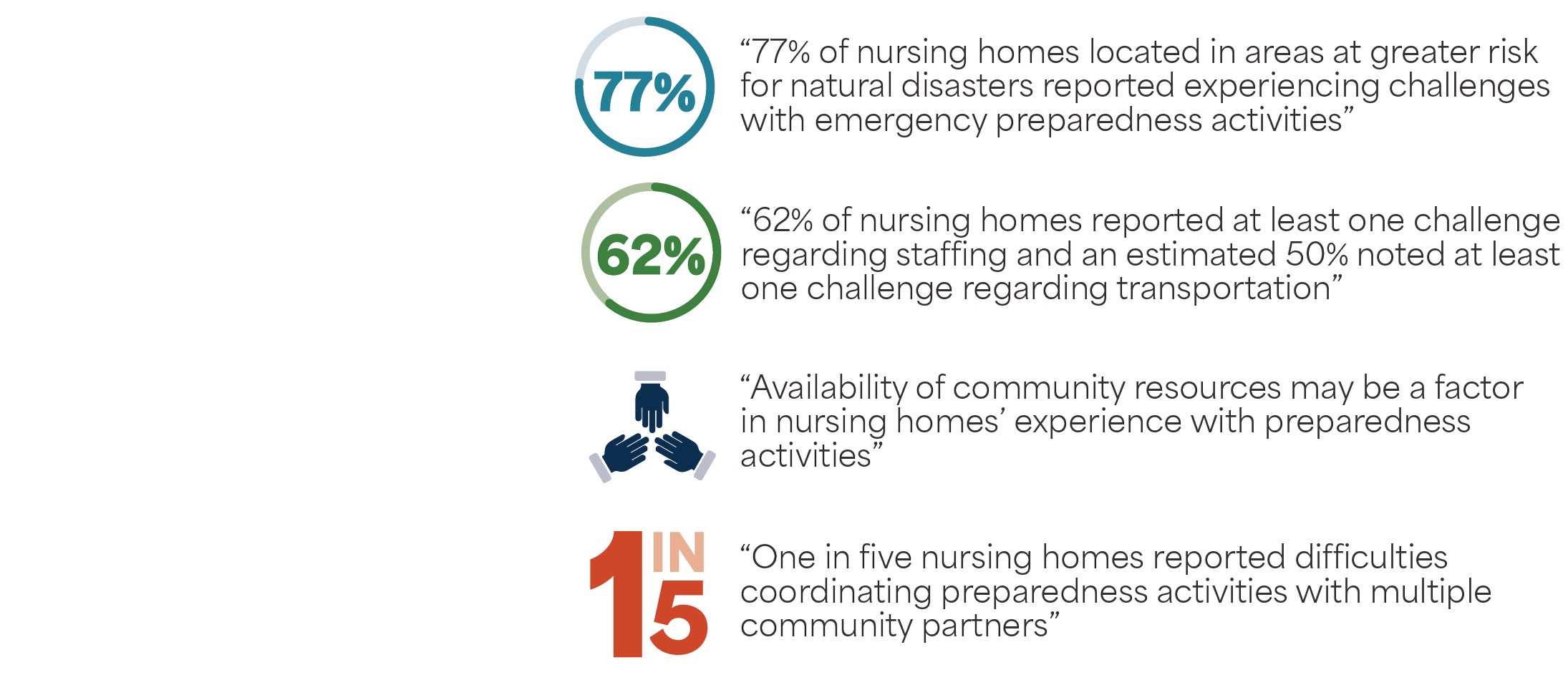 6
https://oig.hhs.gov/oei/reports/OEI-06-22-00100.pdf
Telligen’s Emergency Preparedness Plan (EPP) Assessment
Overview and background: 
Standardized review of EPPs and decreased unexplained variation in the plans 
Co-designed with nursing home leaders, trade associations, and health departments
Serves as a gap analysis and provides a comprehensive checklist 
After completion, nursing homes receive an automated email with targeted resources to strengthen gaps that were identified in their plan
Telligen created a dashboard of results, to engage corporate leadership
Incorporated completion of the assessment into our B.E.S.T. in Class award
7
Telligen’s EPP Assessment Elements
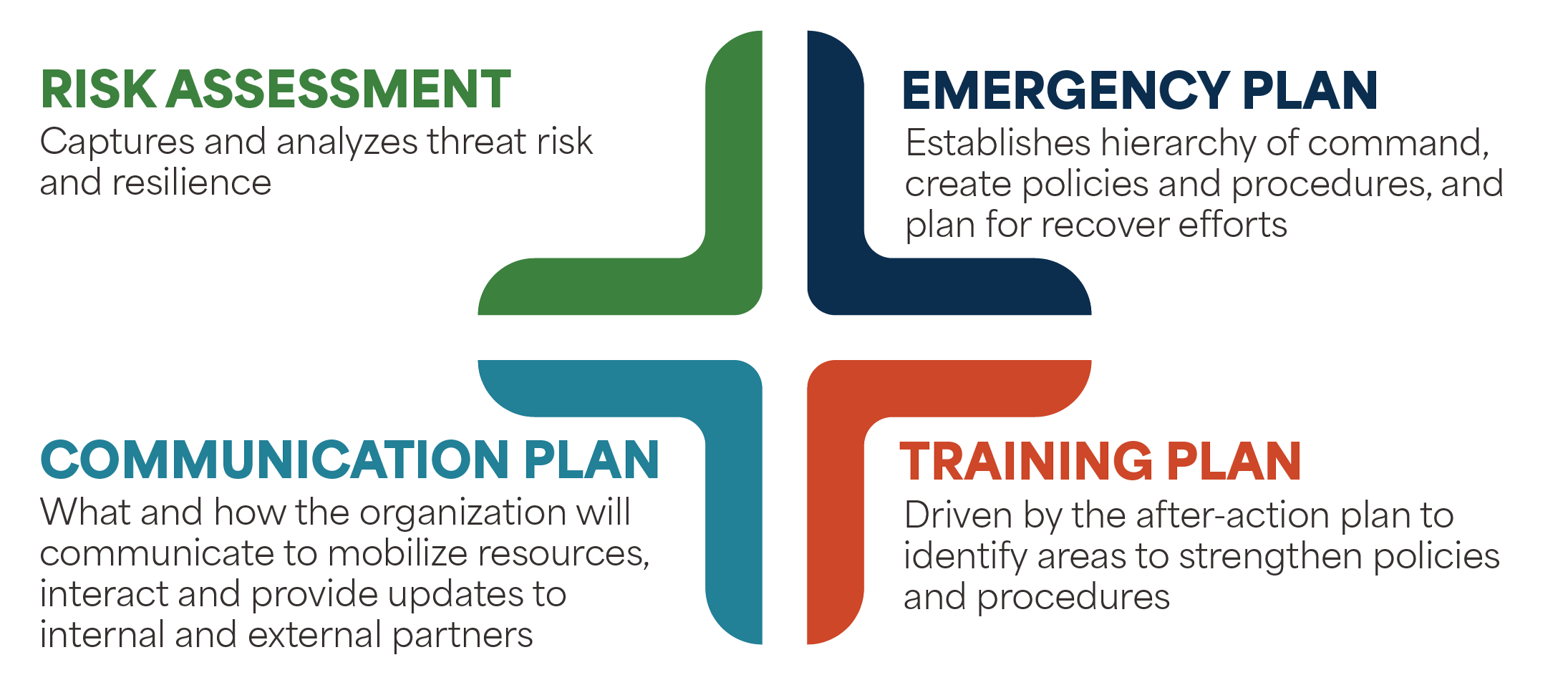 8
Engagement Strategy
To engage corporate leadership, Telligen created a gap analysis summary report that identifies trends and areas of concern across the system
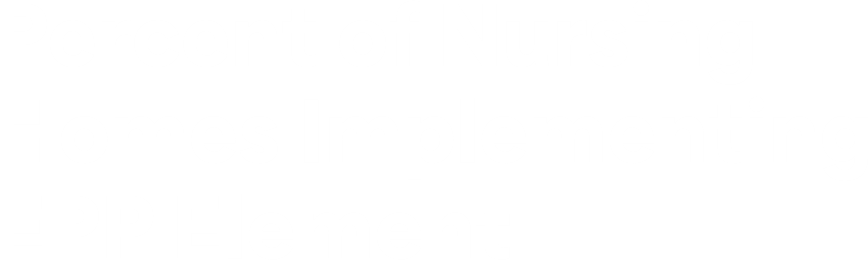 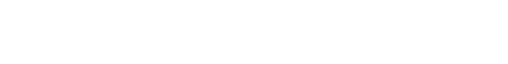 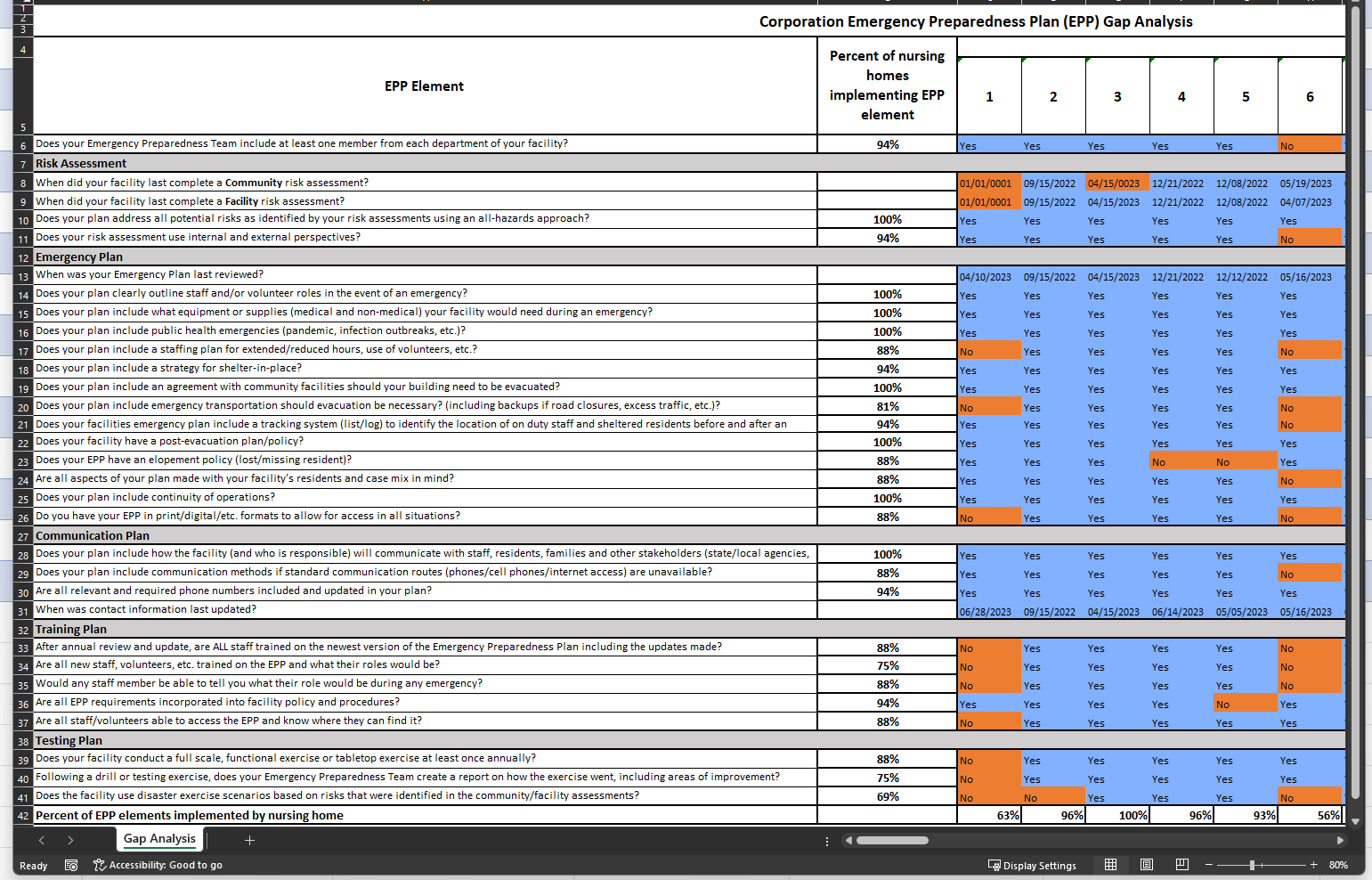 9
Engagement Strategy (cont.)
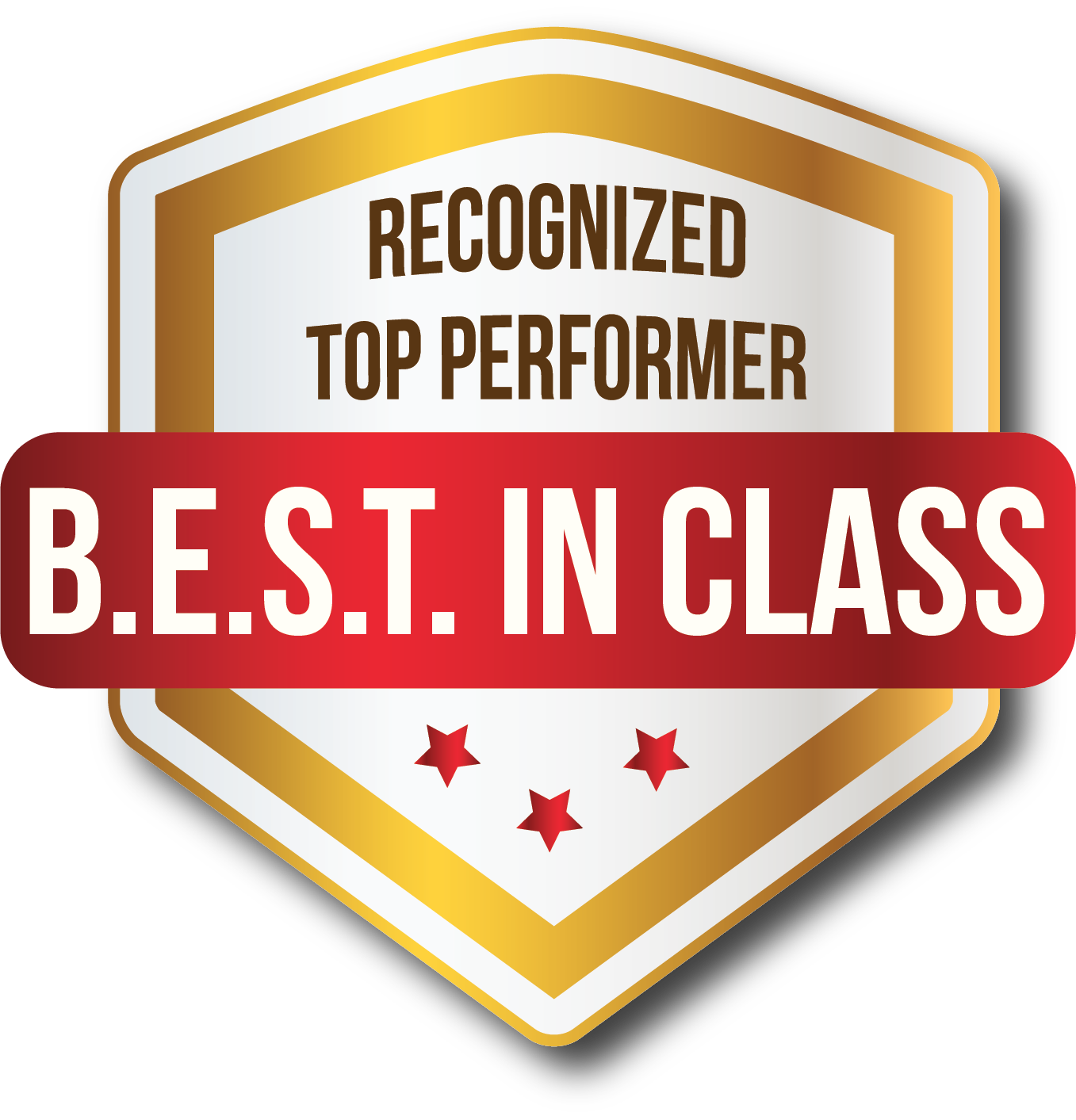 In 2023, the B.E.S.T. in Class recognition award was introduced. It challenged participants to:

Sustain robust infection prevention practices and training
Complete a gap analysis for their emergency preparedness plans
Receive the Blue Ribbon in COVID-19 Vigilance award for three quarters 
Meet the criteria for preventable emergency department visits
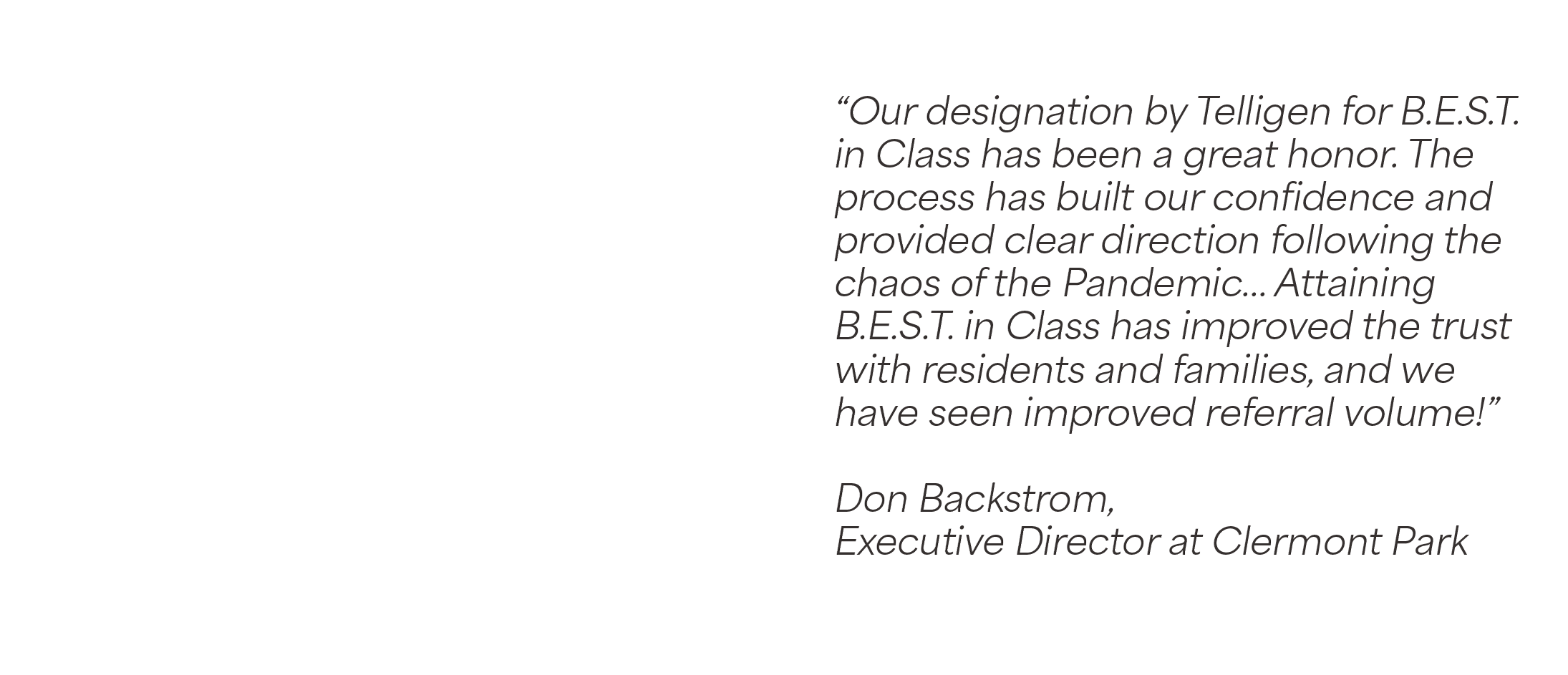 10
Impact: Completions as of February 9, 2024
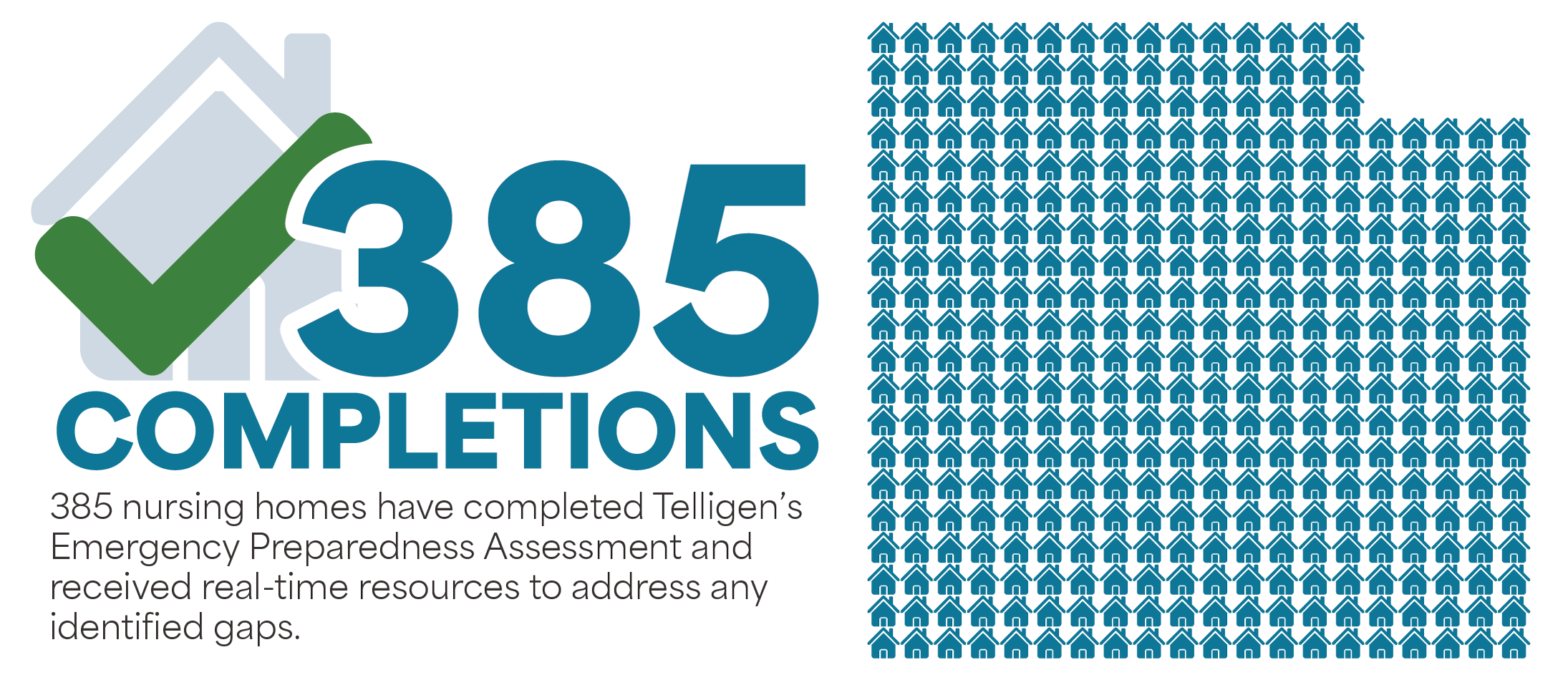 11
Impact
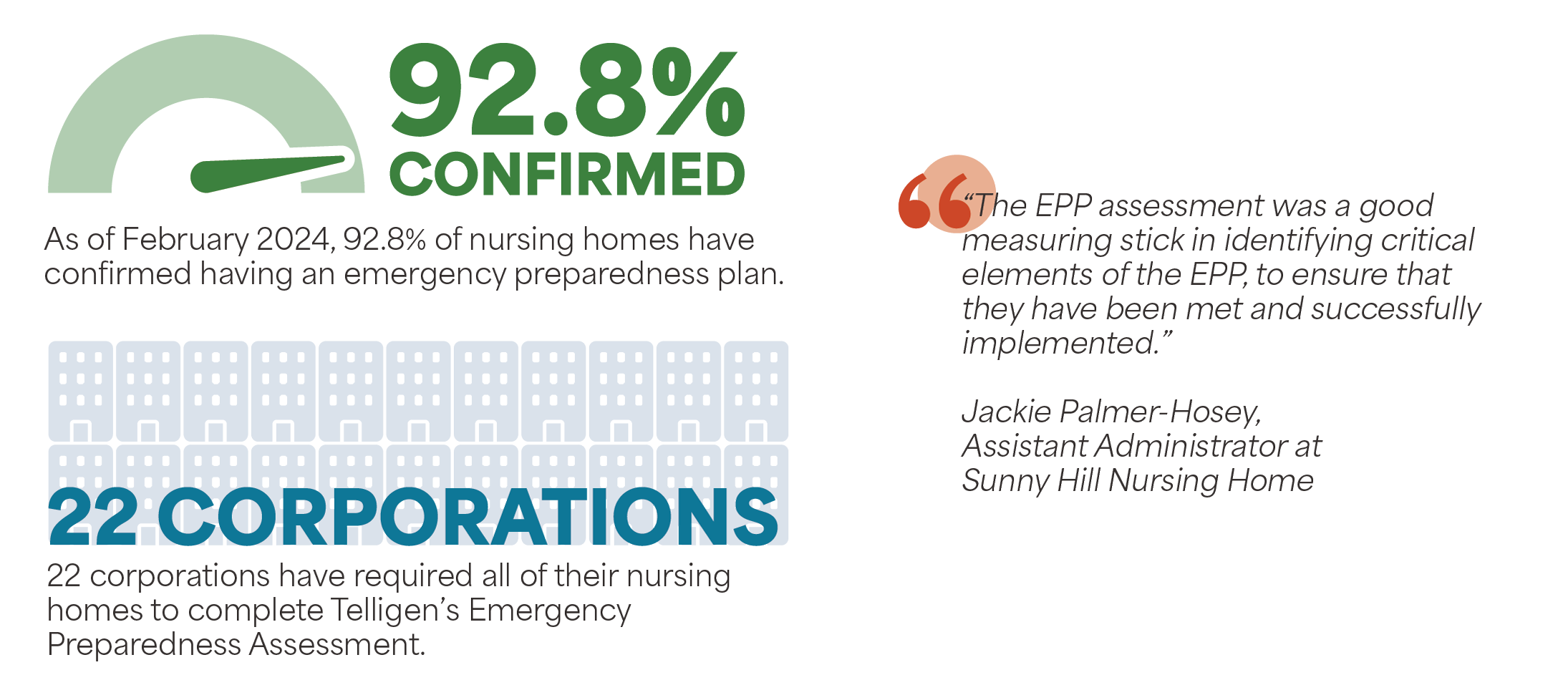 12
Assessment Results
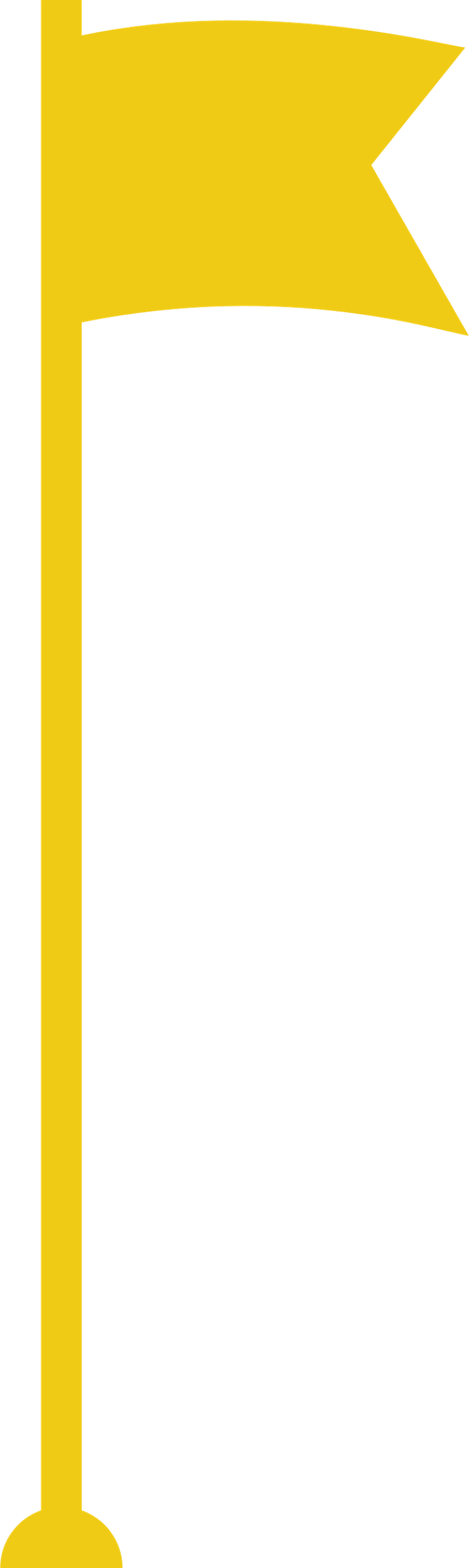 Training Plan: 84%
Emergency Plan: 86%
Goal: 100%
Compliance
Testing Plan: 89%
Communication Plan: 92%
Risk Assessment: 96%
13
Emergency Preparedness Survey Tags
Tags included in data:
Testing and Training: E0036, E0037, E0039
Plan, Policy and Program: E0001, E0006, E0004, E0013, E0020, E0022, E0023, E0024
Communication: E0029, E0030, E0031, E0032, E0033, E0035
Subsistence Needs: E0015
Emergency Power: E0041
Testing & Training: 341
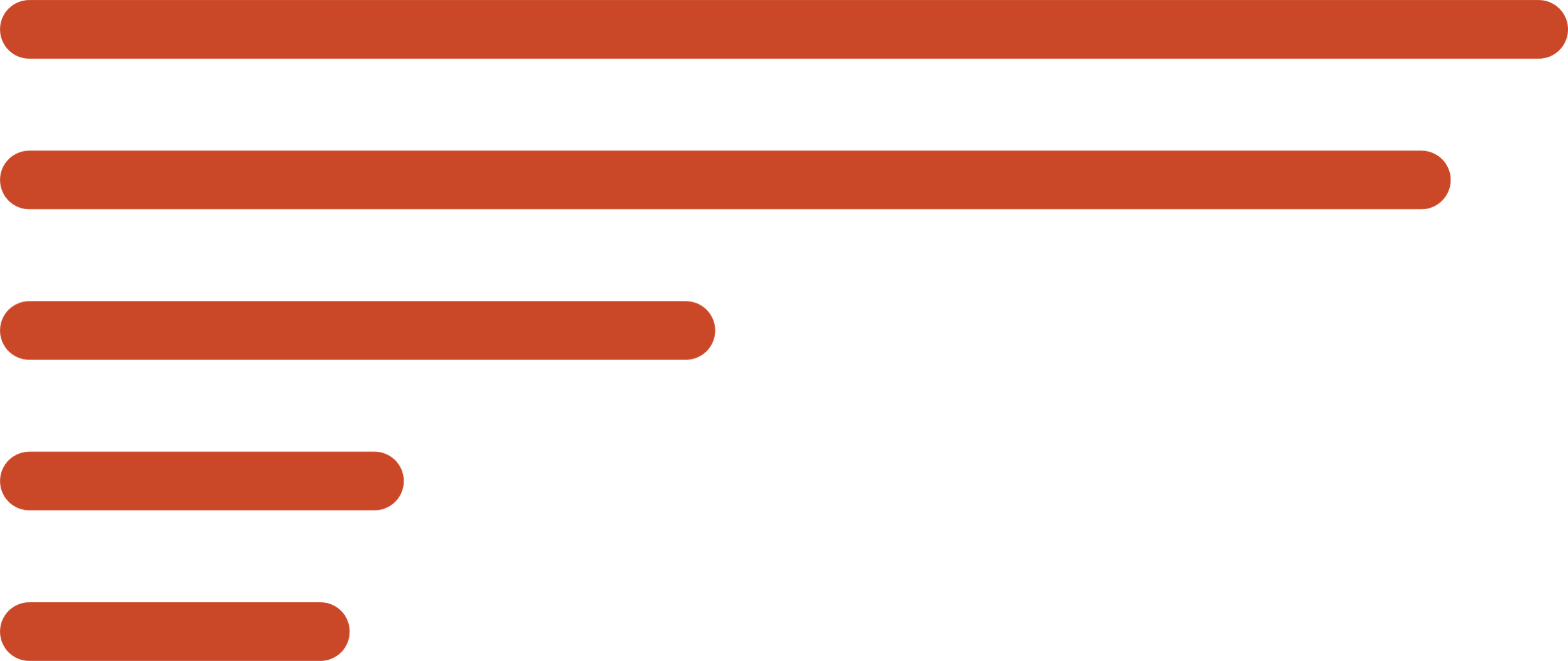 Plan, Policy & Program: 315
Communication: 152
Subsistence Needs: 83
Emergency Power: 71
14
S&C QCOR Log On (cms.gov)
Emergency Preparedness Enhanced Technical Assistance (TA)
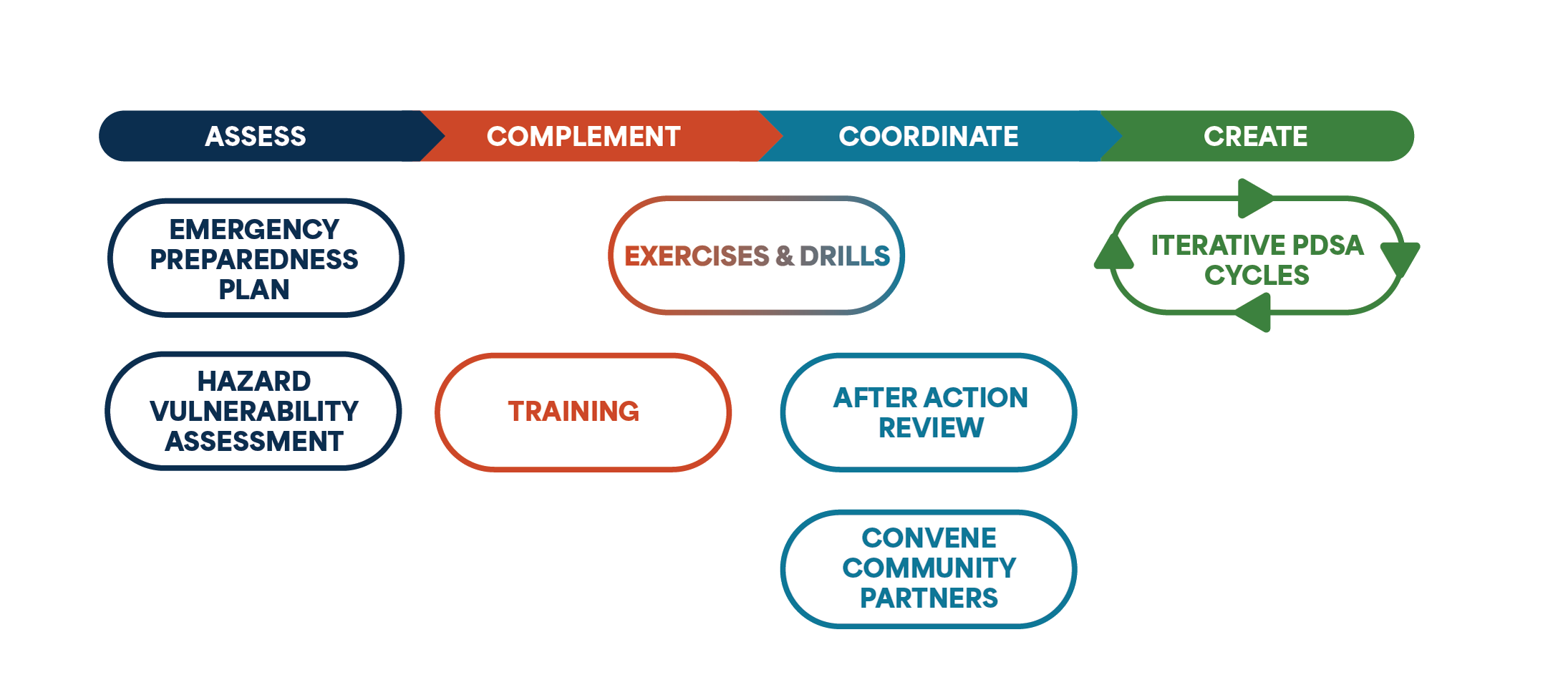 15
Technical Assistance: Training
Assess existing training and collaborate with nursing homes to fill gaps
Complement nursing homes’ training infrastructure
Identify opportunities to enhance training on existing policies and procedures 
Establish a cadence of regular training schedule
Provide best practices to secure leadership support and buy in
16
Technical Assistance: Exercises & Drills
Our 1:1 customized TA includes asking the nursing home to: 
Pick the top 3-5 threats from the Hazard Vulnerability Assessment for focused tabletop exercises
Challenge – choose different drills each time
Select the policy & procedure you want to emphasize during these events
Communication plan, evacuation plan and/or shelter in place plan
Set objectives and identify factors for success – establish what you hope to achieve
Identify an evaluator role to observe and report back findings
17
Technical Assistance: After Action Review
Provide the nursing home with guidance to complete the following: 
Hot wash: an immediate debrief to ask three questions
What went well? What didn’t go well? Why didn’t it go well? 
Complete the after-action and improvement plan with best practices and training schedule
Secure leadership engagement and input
Process to report information back out to everyone involved
18
Technical Assistance: Convening Community Partners
Utilizing our LEAD! LOA expertise, we partner with nursing homes to: 
Build local relationships for resiliency
Understand local organizations – players, resources, assets, goals
Participate in community connection points – coalition meetings, local networking events
Use public narrative to share stories as a strategy to feel connected and motivate people to action
Conduct 1:1s to make specific requests and offers
Engage in follow-through and follow-up to ensure strong relationships
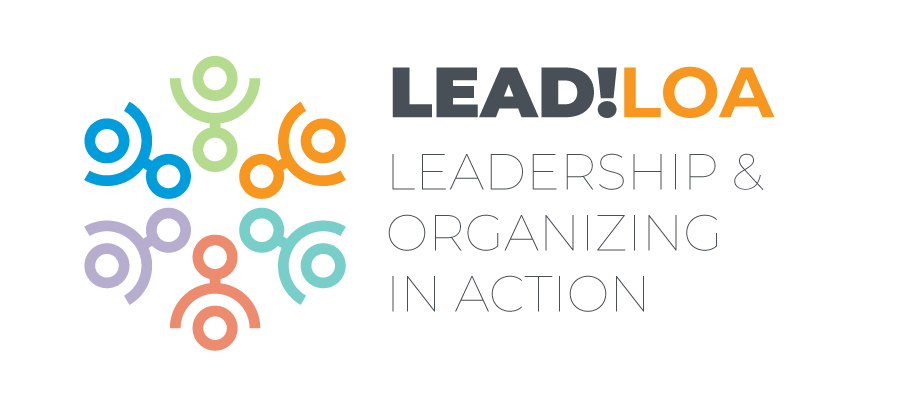 19
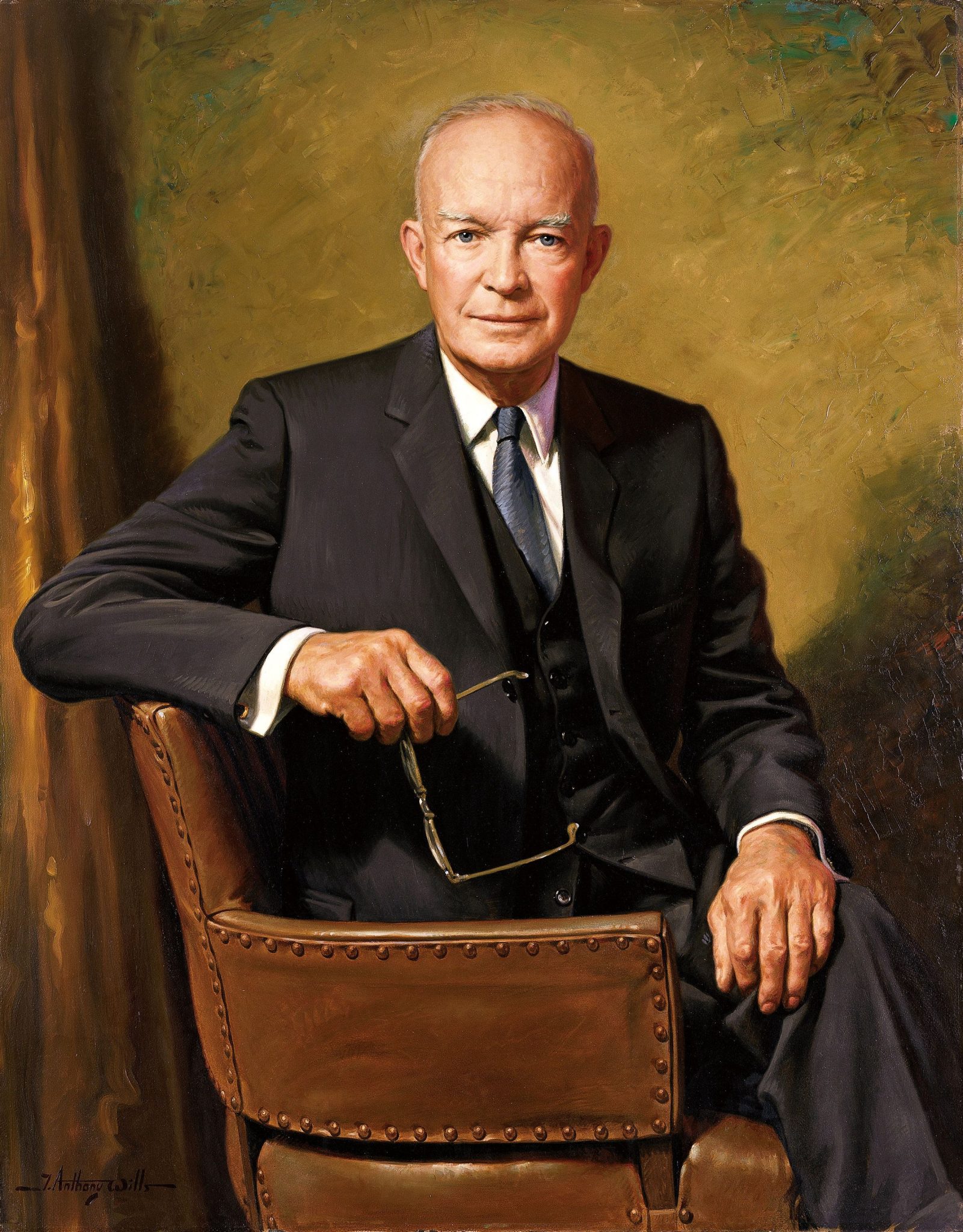 “Plans are nothing; planning is everything.”
- Dwight David Eisenhower
20
This Photo by Unknown Author is licensed under CC BY-NC
Collaborative Planning with Community Partners
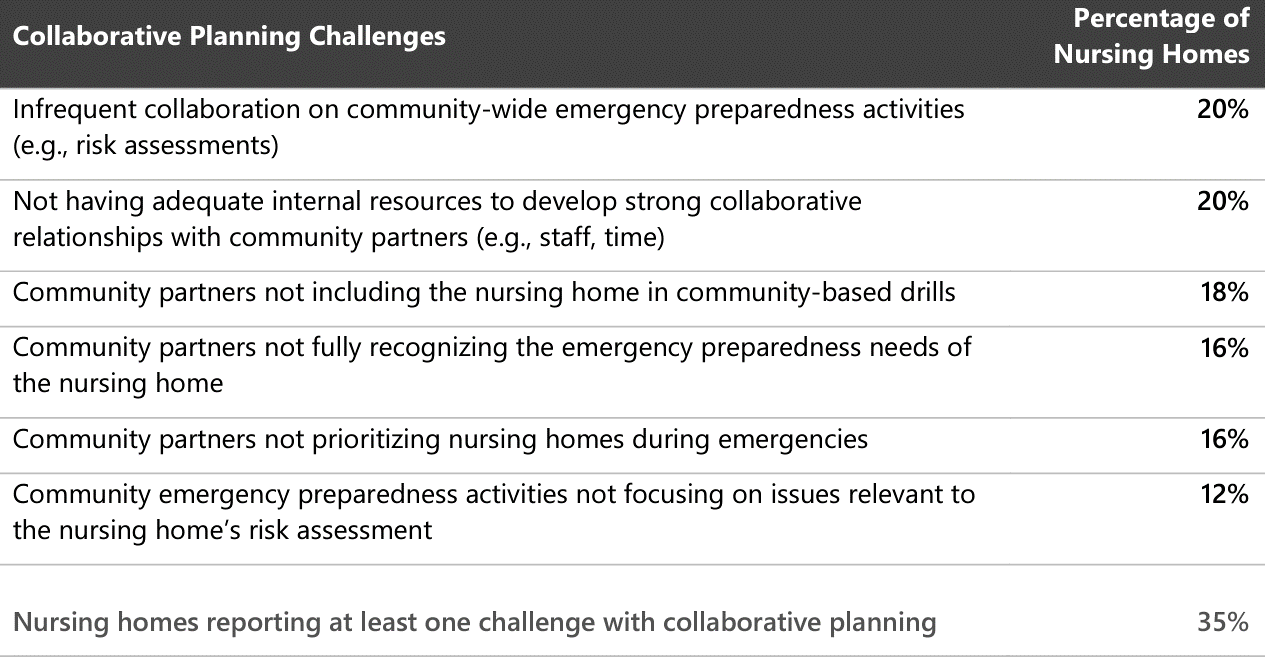 21
Source: OIG analysis of survey data, 2022.  See Table A-1 in the Appendix for confidence intervals.
Emergency Preparedness Plan
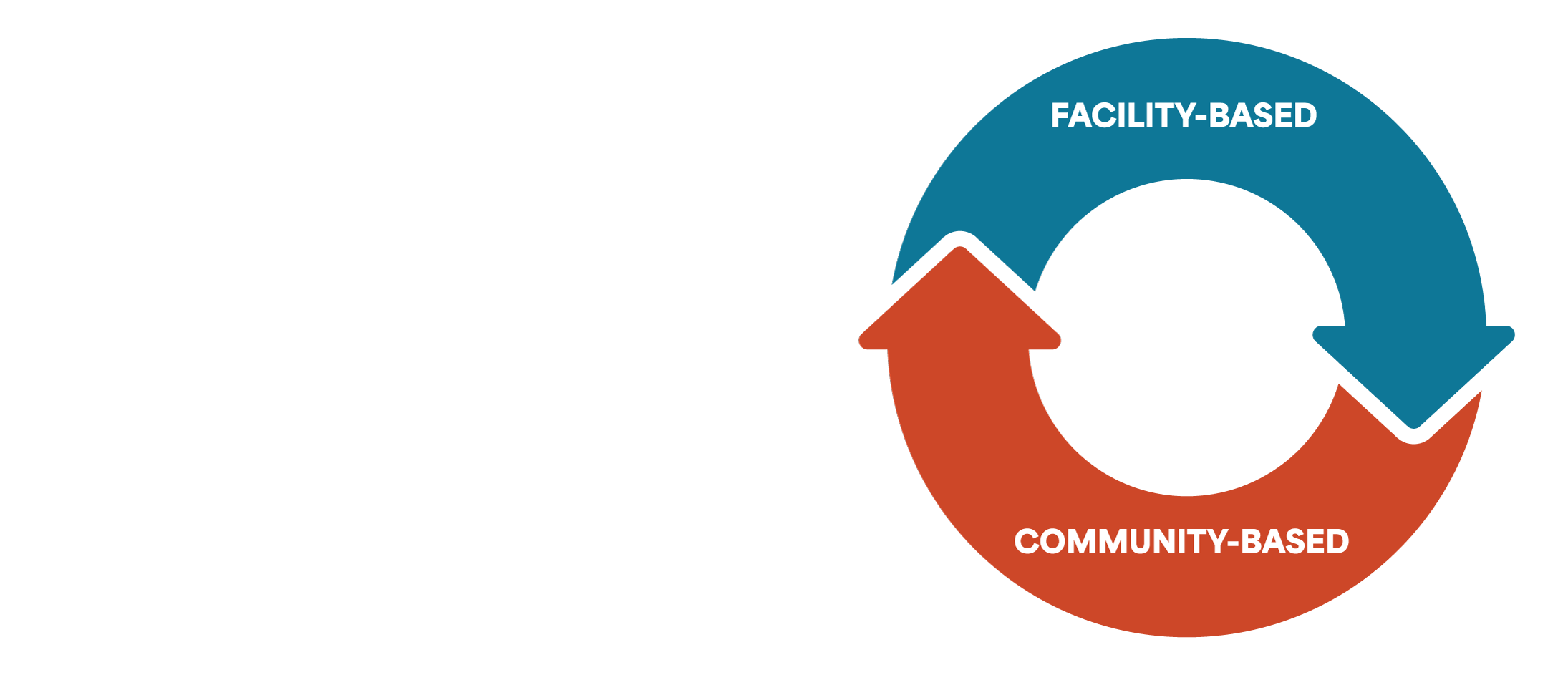 All-hazards approach: an integrated approach to emergency preparedness planning that focuses on capacities and capabilities that are critical to preparedness for a full spectrum of emergencies or disasters
22
https://www.ecfr.gov/current/title-42/chapter-IV/subchapter-G/part-483/subpart-B/section-483.73
Case Study
23
Case Study (cont.)
Flooding has been identified as a threat risk during a rural nursing home’s most recent hazard vulnerability assessment
Emergency preparedness exercises have occurred but only infrequently; due to staffing shortages, day-to-day operations have been priority
Recent heavy rainfall has created an increasingly emergent situation; the nursing home has reached out to their local emergency management agency to determine if and when evacuation would be needed
Flood waters have exceeded barriers overnight and alerts have been sent out through the community
Nursing home staff cannot find the emergency preparedness plan and have elected to call 911 to start evacuating residents
Local EMS response times will be longer than anticipated due to other community 911 calls
The Nursing Home Administrator called in additional staff to start transporting residents to the hospital by car
By the early morning, flood waters were no longer rising, however, roadways were damaged and critical supplies within the nursing home were dwindling
The Administrator located the emergency preparedness plan overnight and worked with the Director of Nursing to contact local authorities to access vital resources through contacts identified within the emergency preparedness plan
What went well?
Where are areas for improvement?
Where could we have made these improvements?
24
Collaborative Strategies for Building Resilience
25
Success Stories
26
Success Story
Telligen hosted a collaborative event featuring lessons learned from nursing home leaders with lived experience
Colorado Marshall fire
Illinois tornadoes
Oklahoma wildfires
Introduced and promoted Telligen's EPP readiness assessment tool
19 nursing home leaders immediately completed the EPP assessment
94% of respondents said they identified opportunities to improvement their current EPP as a result of the session
“I learned that proper prior planning is essential to having a thorough EPP, and that practice can help staff remain calm during the real thing.”
- Nursing Home Participant
27
Success Story (cont.)
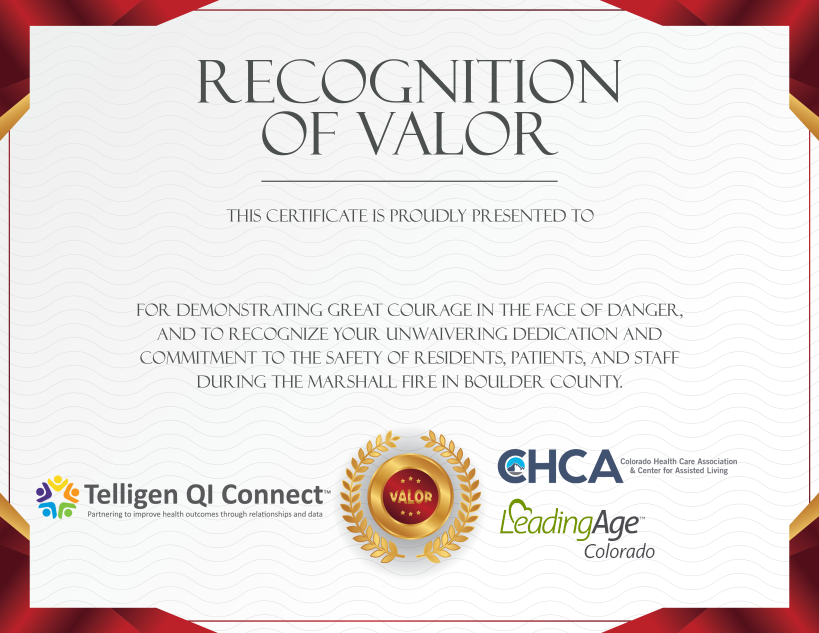 On Dec. 30, 2021, the Marshall Fire swept through Boulder County, destroying and damaging more than 1,000 homes and over 30 commercial structures
Most destructive fire in Colorado history 
Telligen actively reached out to offer 1:1 support to affected nursing homes 
Telligen and partners (CHCA and LeadingAge-CO) recognized healthcare heroes in 11 healthcare facilities, including hospitals, skilled nursing, and assisted living through Certificates of Valor
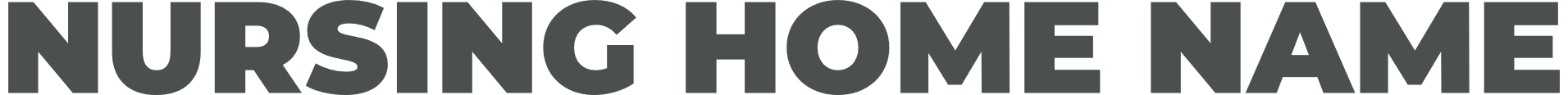 28
Key Takeaways and Action Steps
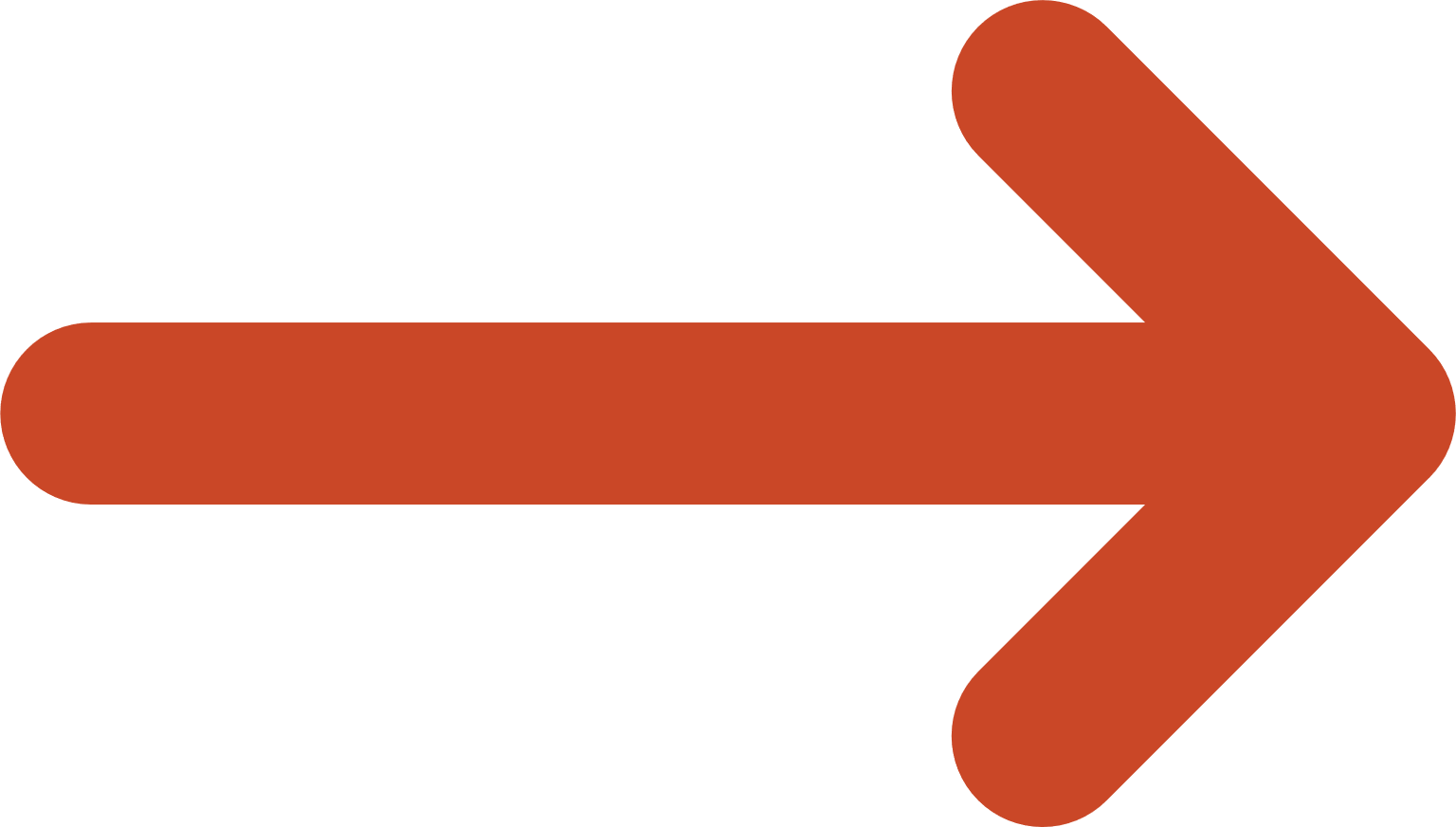 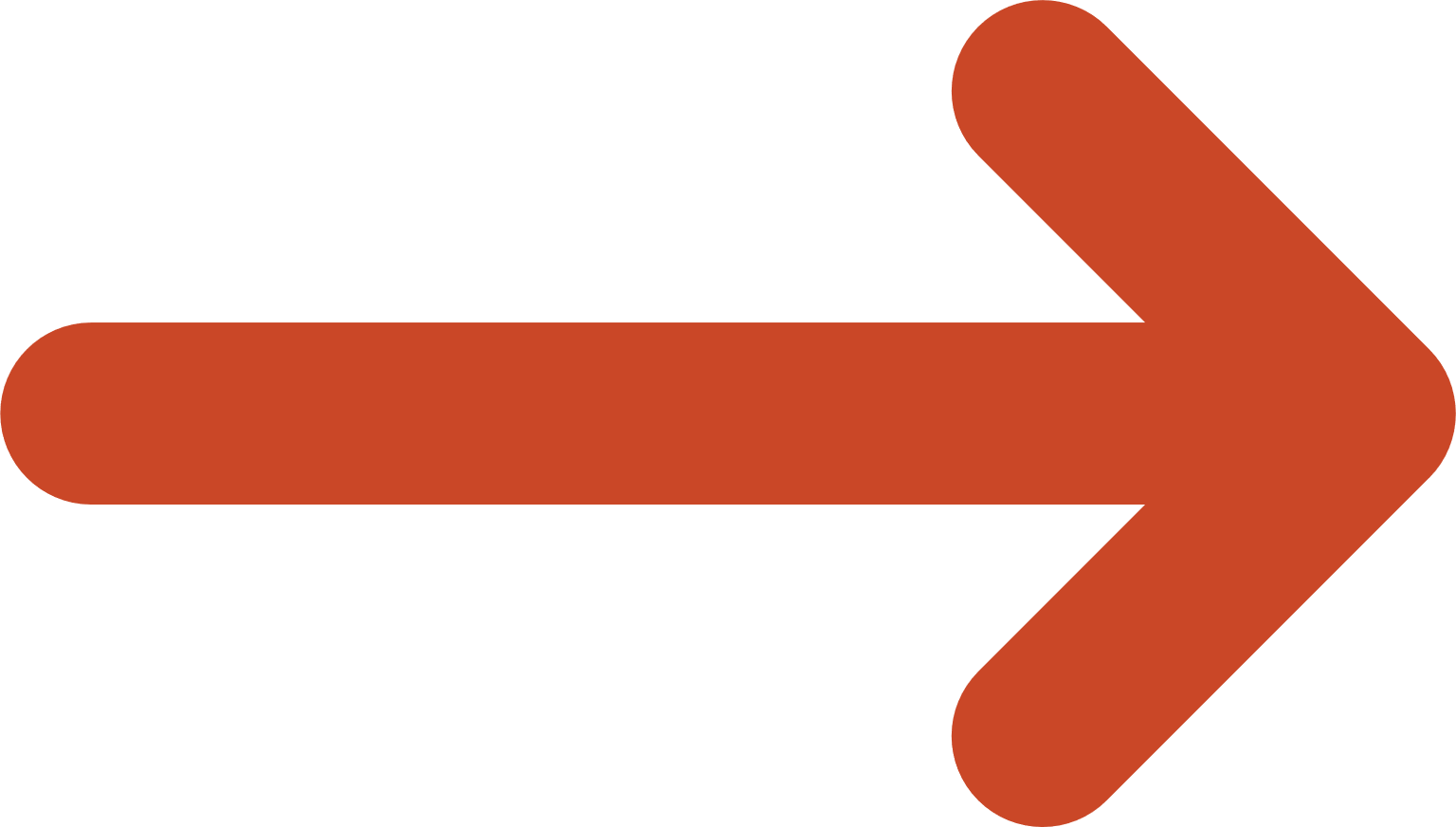 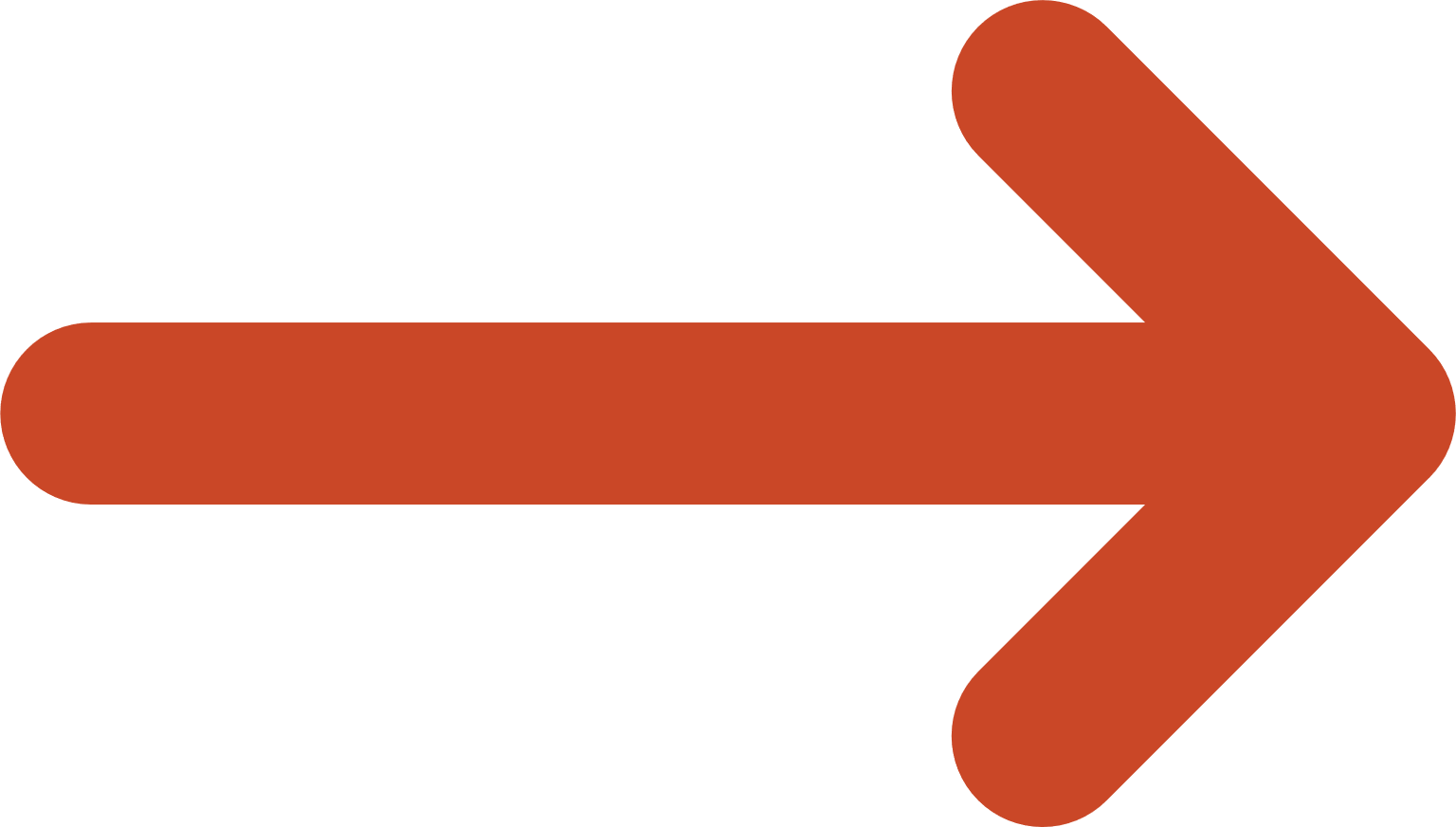 29
Thank You!
We appreciate your participation and engagement in today's session. Together, we can make a difference in building resilient communities and safeguarding the well-being for all!
This material was prepared by Telligen, a Quality Innovation Network-Quality Improvement Organization, under contract with the Centers for Medicare & Medicaid Services (CMS), an agency of the U.S. Department of Health and Human Services (HHS). Views expressed in this material do not necessarily reflect the official views or policy of CMS or HHS, and any reference to a specific product or entity herein does not constitute endorsement of that product or entity by CMS or HHS. This material is for informational purposes only and does not constitute medical advice; it is not intended to be a substitute for professional medical advice, diagnosis or treatment. 12SOW-QIN-02/09/24-5230
30